Podstawowe składniki 
odżywcze.
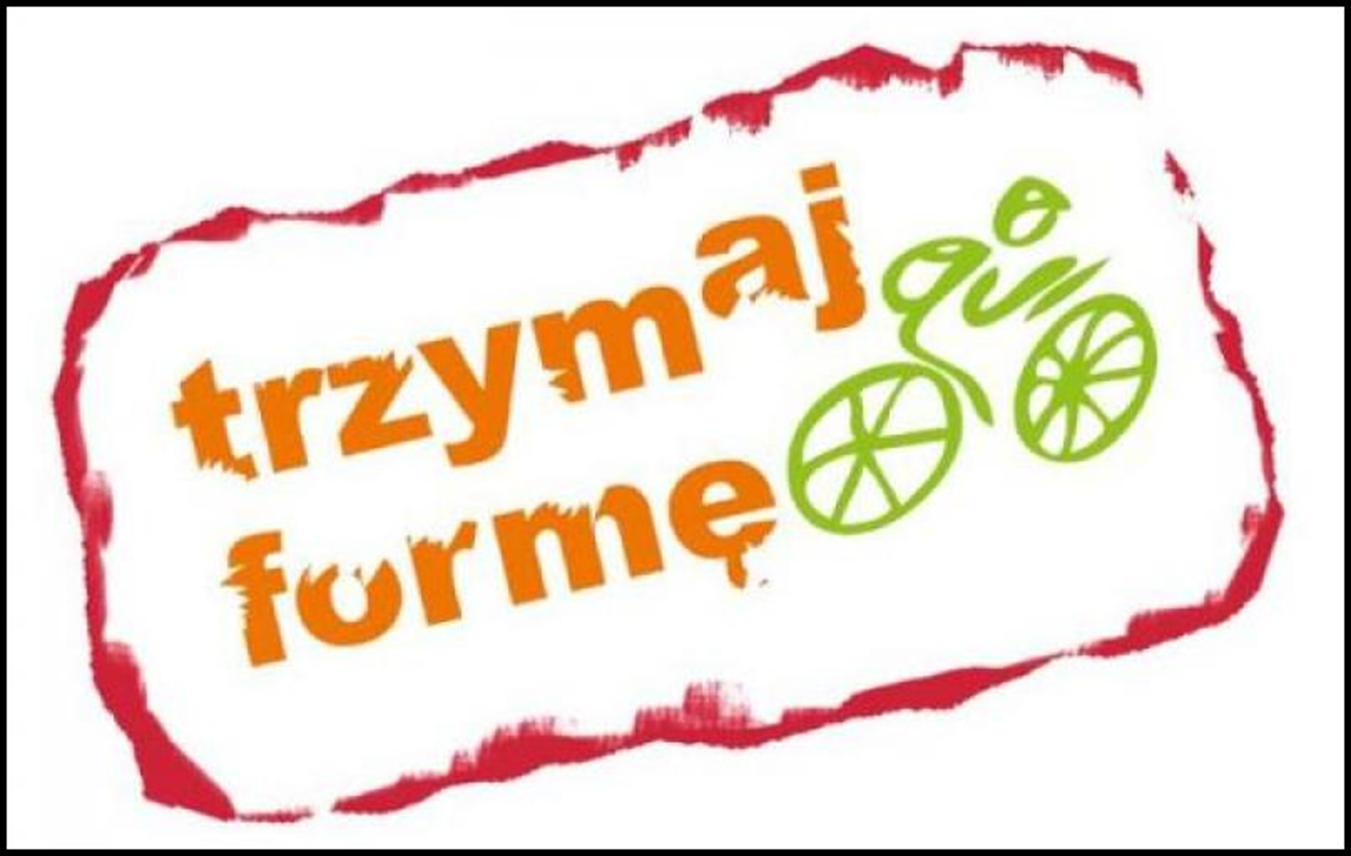 Składniki odżywcze:
Składniki odżywcze to skadniki pokarmowe niezbędne do odżywiania organizmu człowieka.
Składniki odżywcze dostarczamy naszemu organizmowi poprzez prawidłowe odżywianie.



.
Podstawowe składniki odżywcze:
Białko
Węglowodany
Tłuszcze
Witaminy
Składniki mineralne
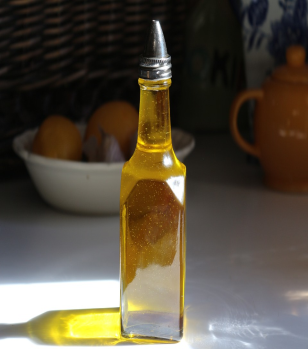 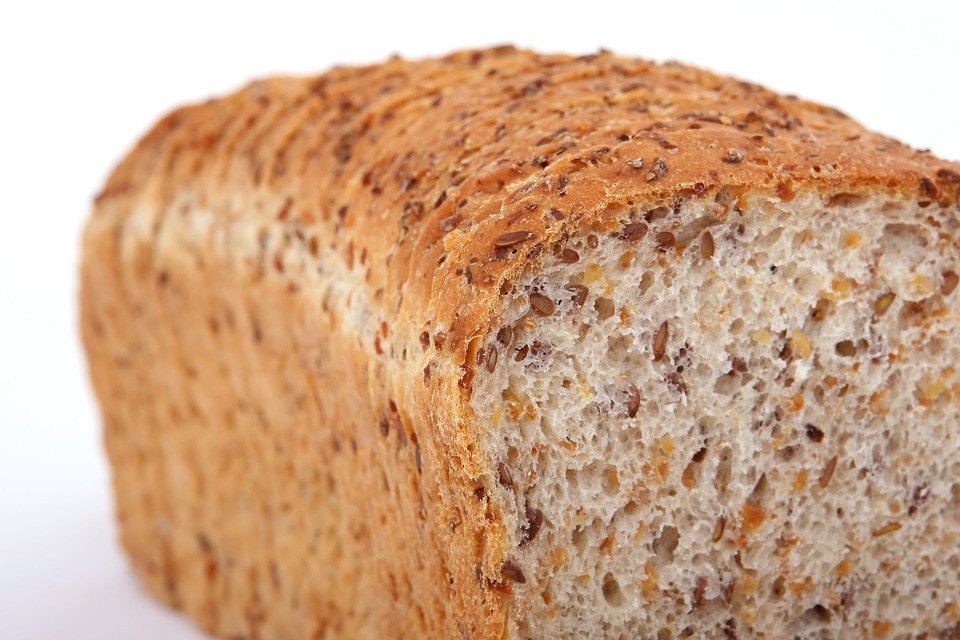 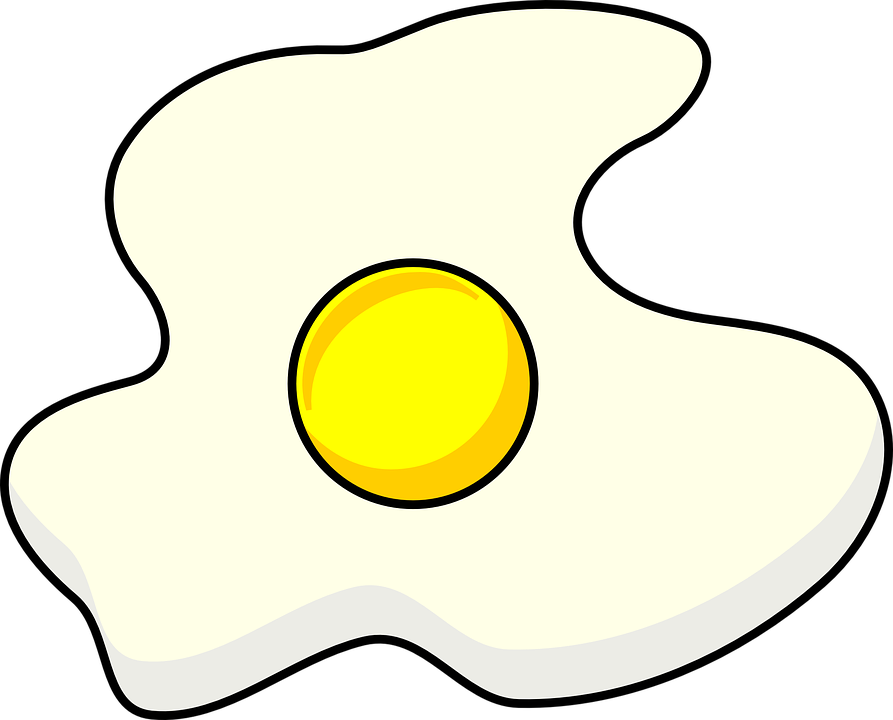 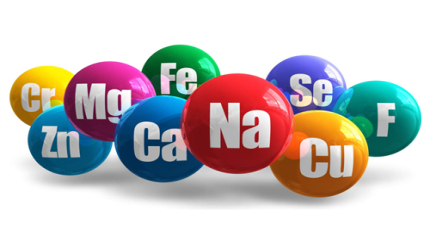 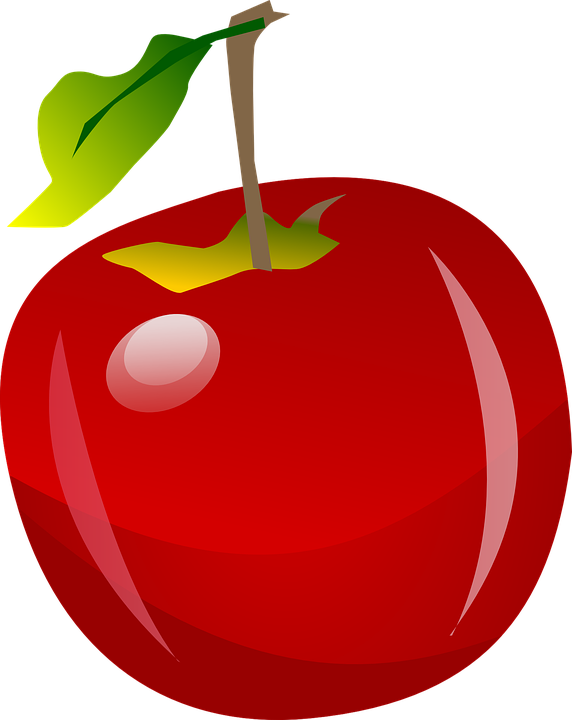 Białko to główny składnik budulcowy naszego ciała.
Źródła białka:
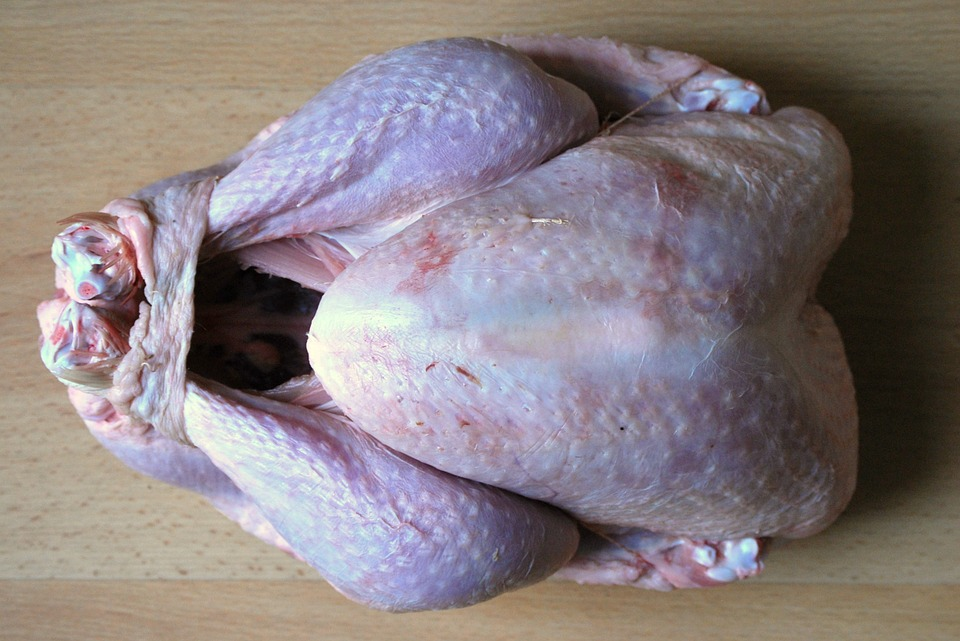 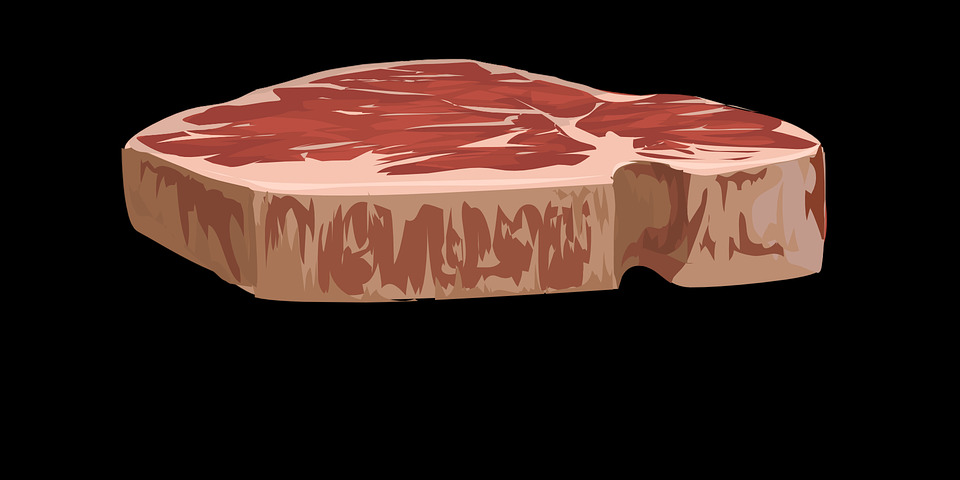 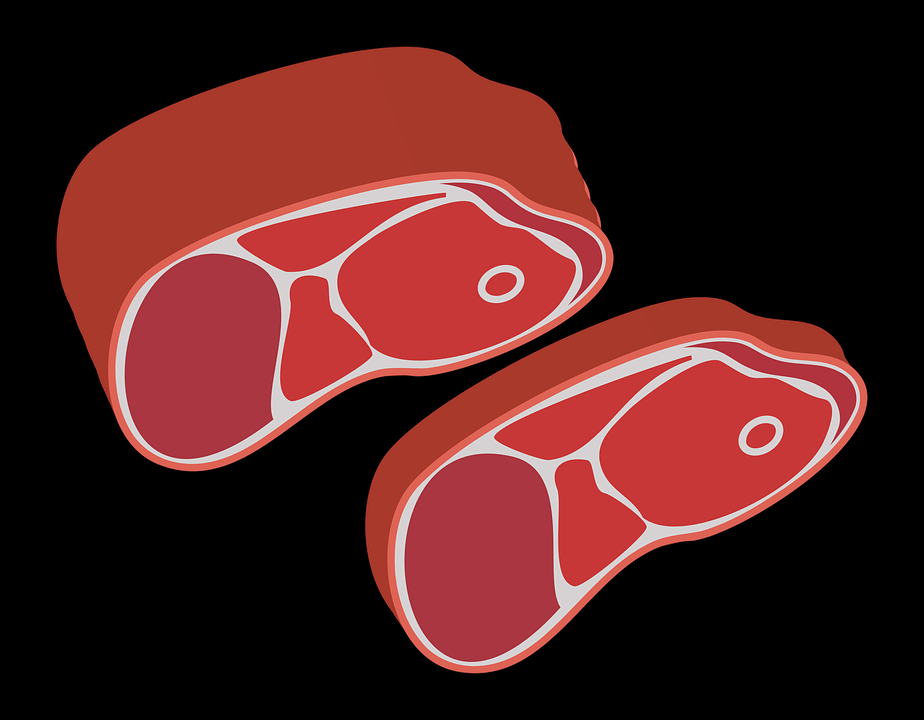 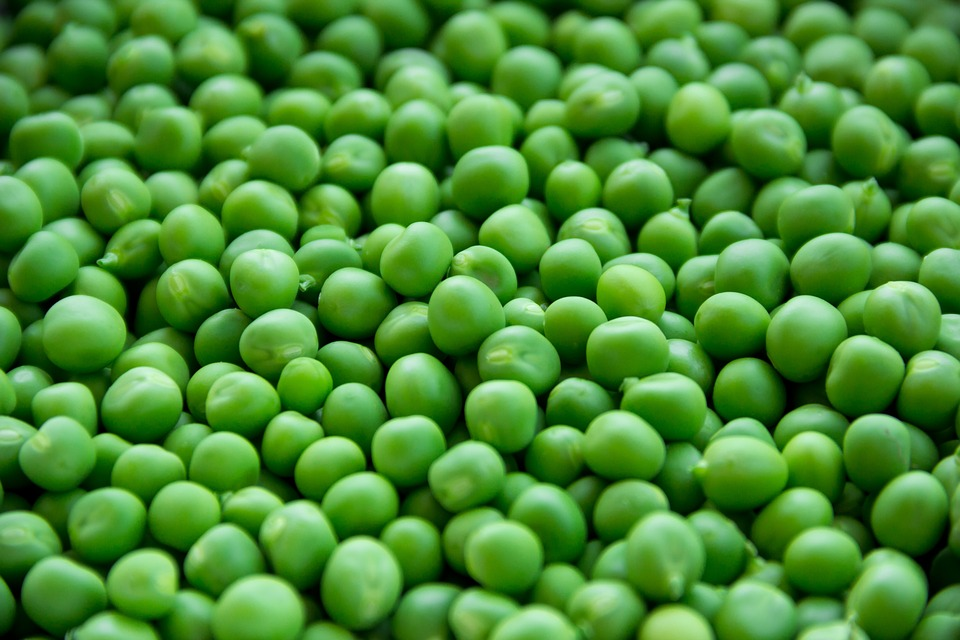 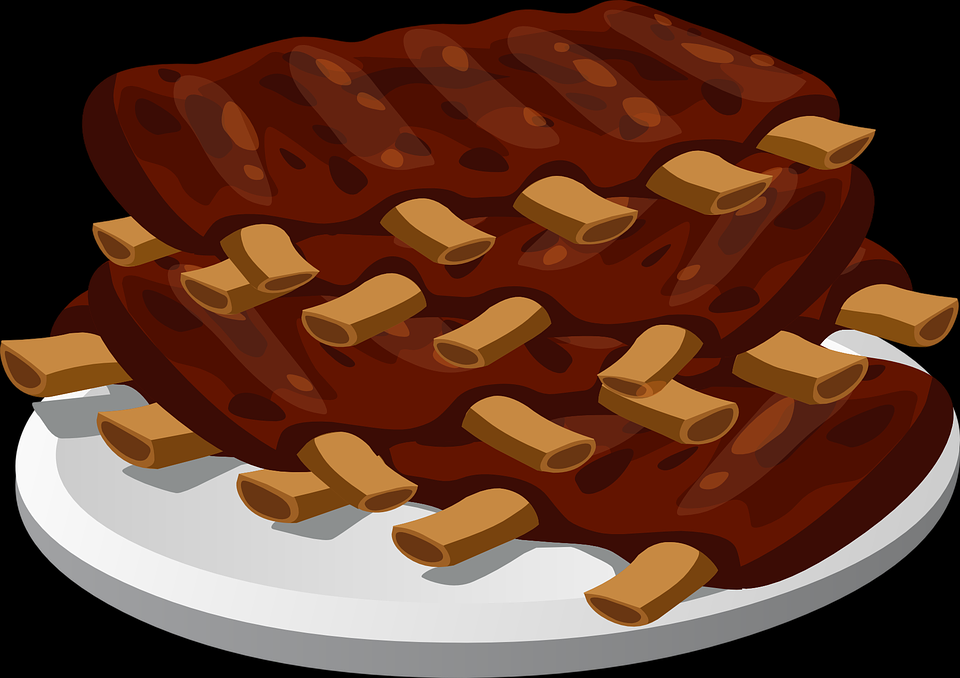 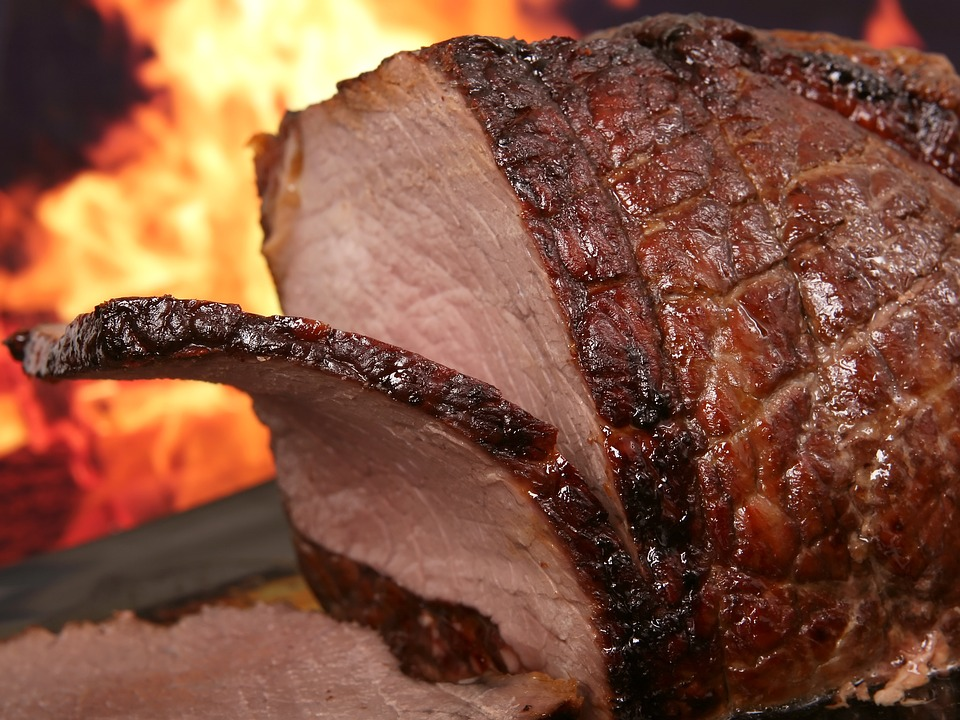 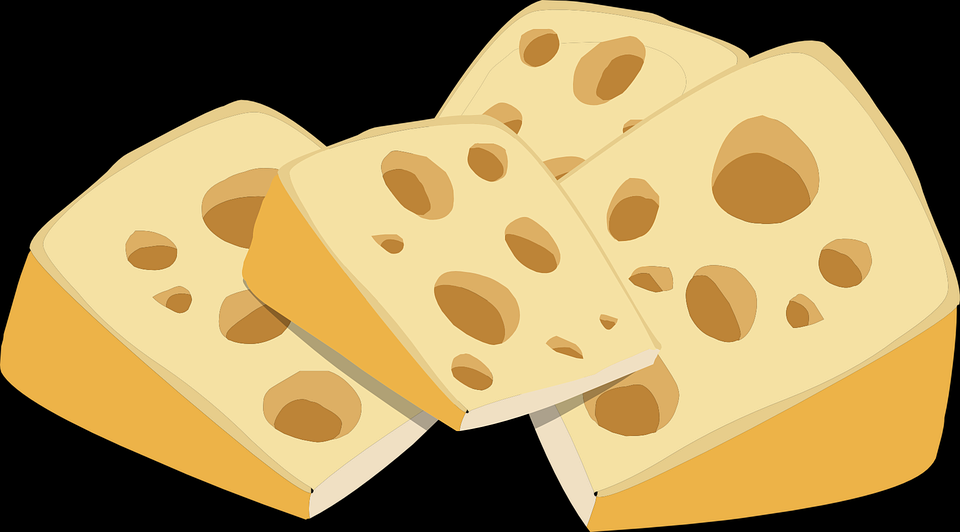 Węglowodany dostarczają naszemu organizmowi energię.
Źródła węglowodanów:
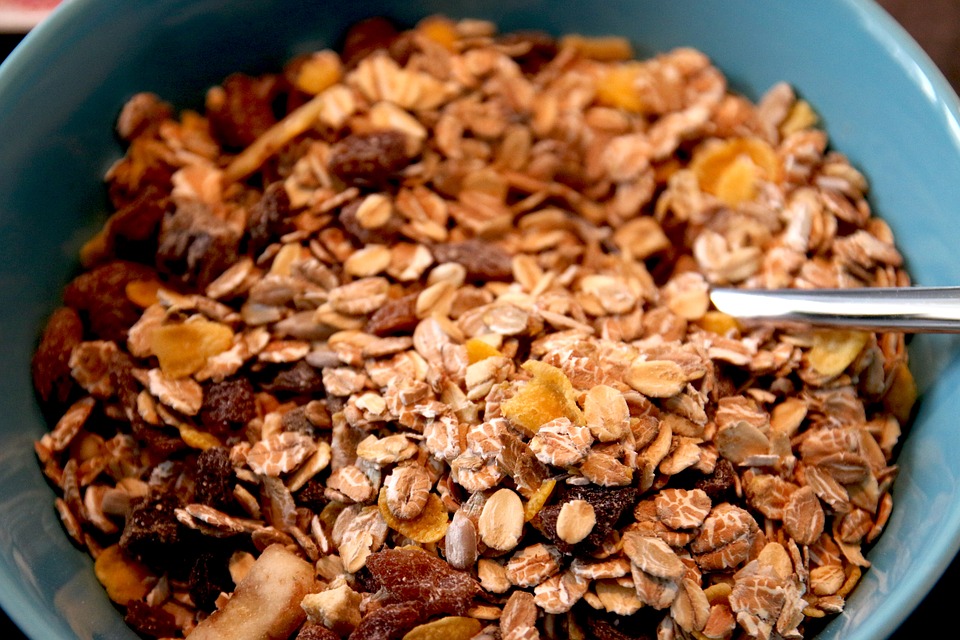 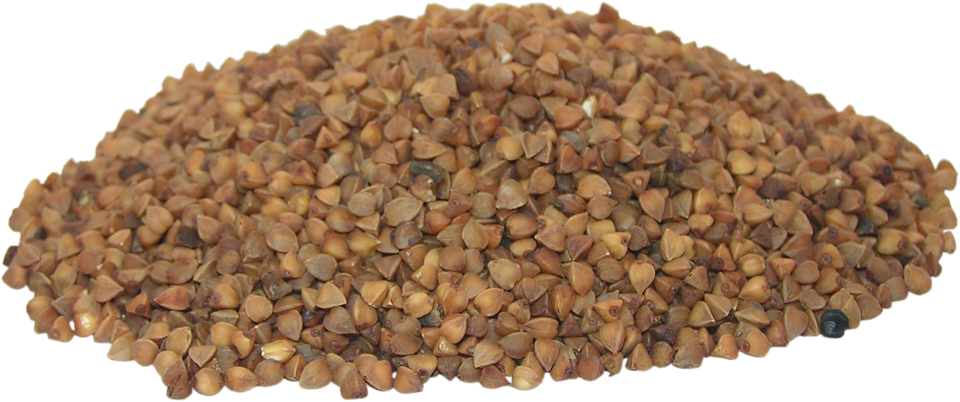 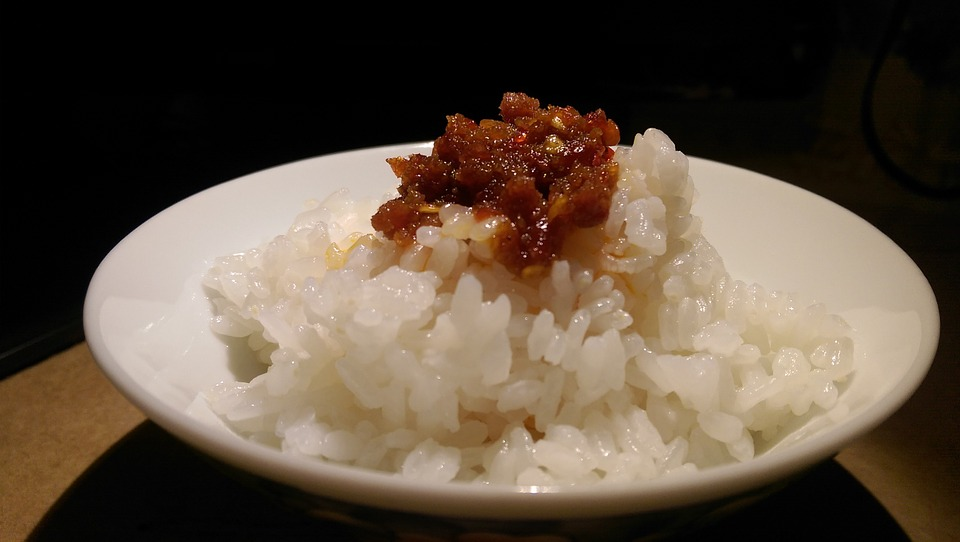 Tłuszcze są źródłem energii oraz biorą udział w procesie przyswajania witamin rozpuszczalnych w tłuszczach.          (
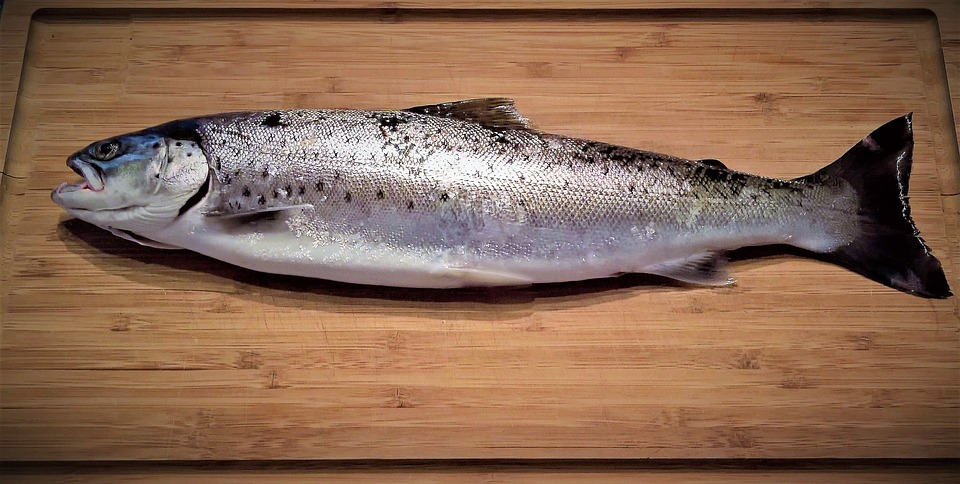 Źródła tłuszczów:
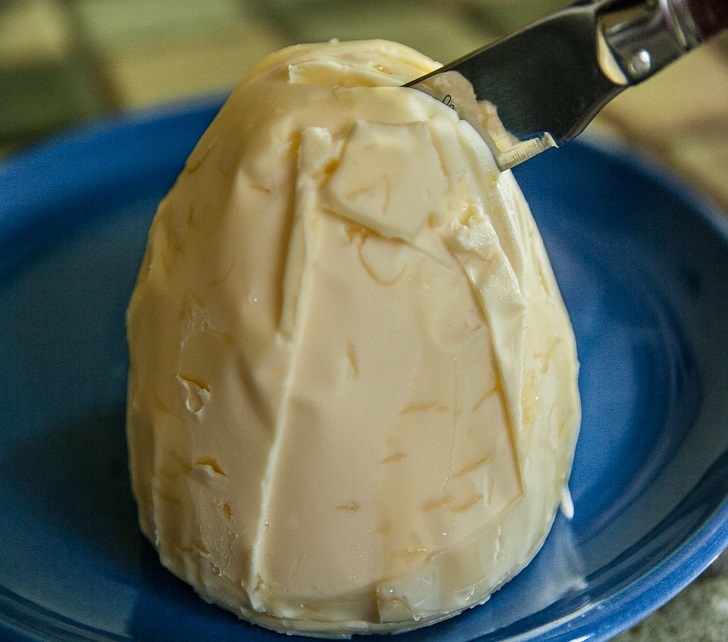 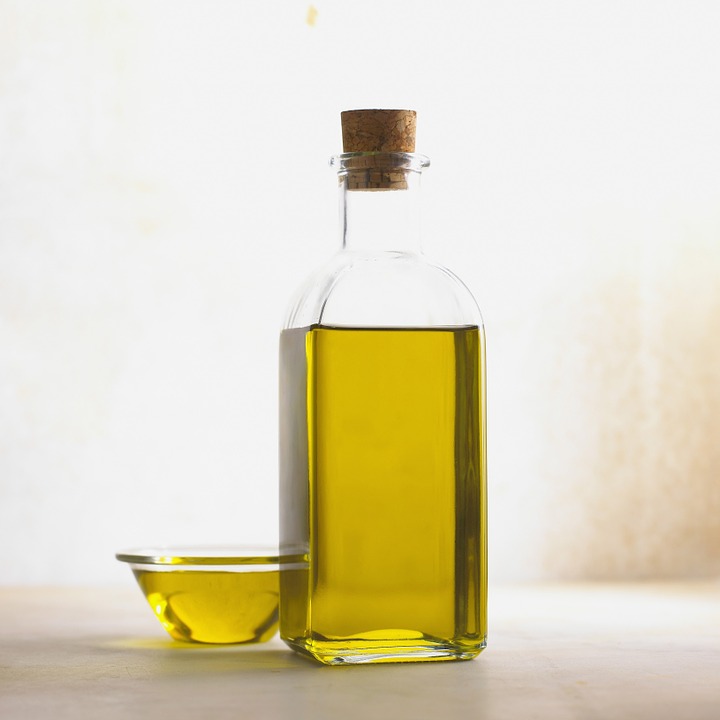 Witaminy  są niezbędne do prawidłowego wzrostu i rozwoju.
Musimy dostarczać je organizmowi z pożywieniem.
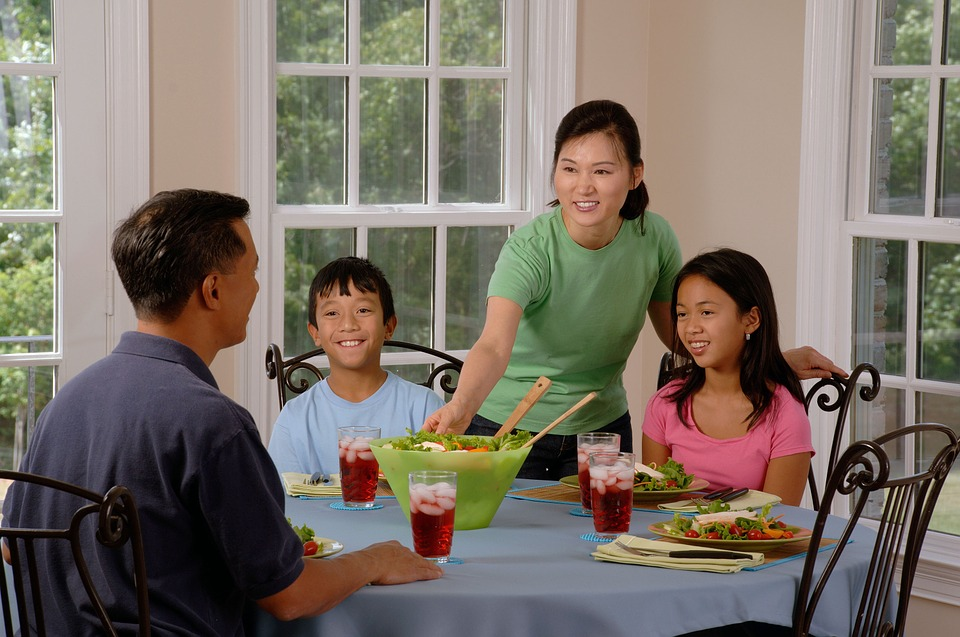 Niektóre witaminy.
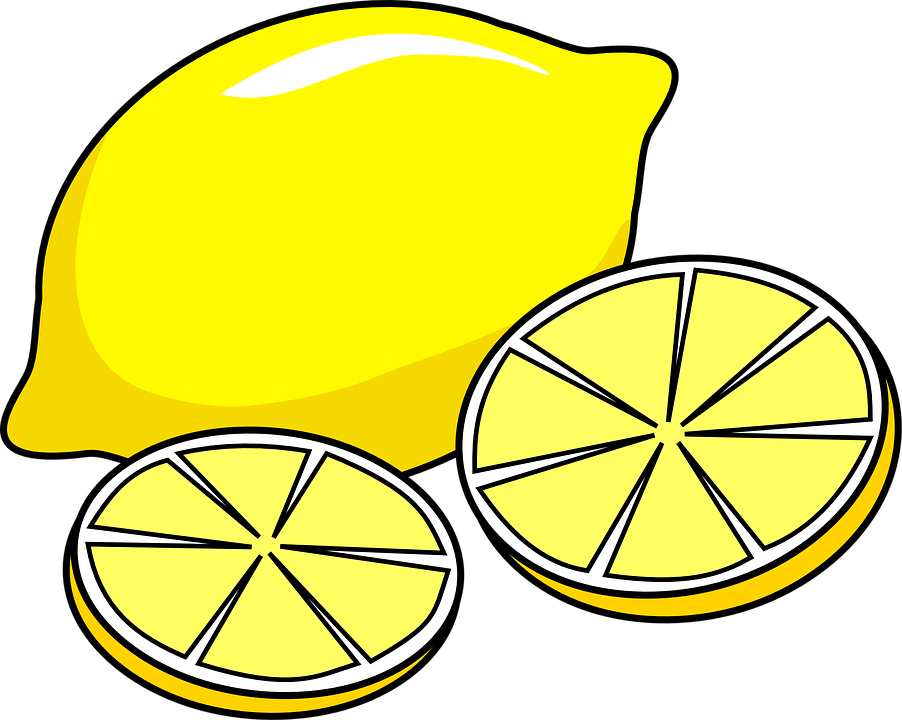 Witamina C

Witaminy A E D



Witaminy z grupy B
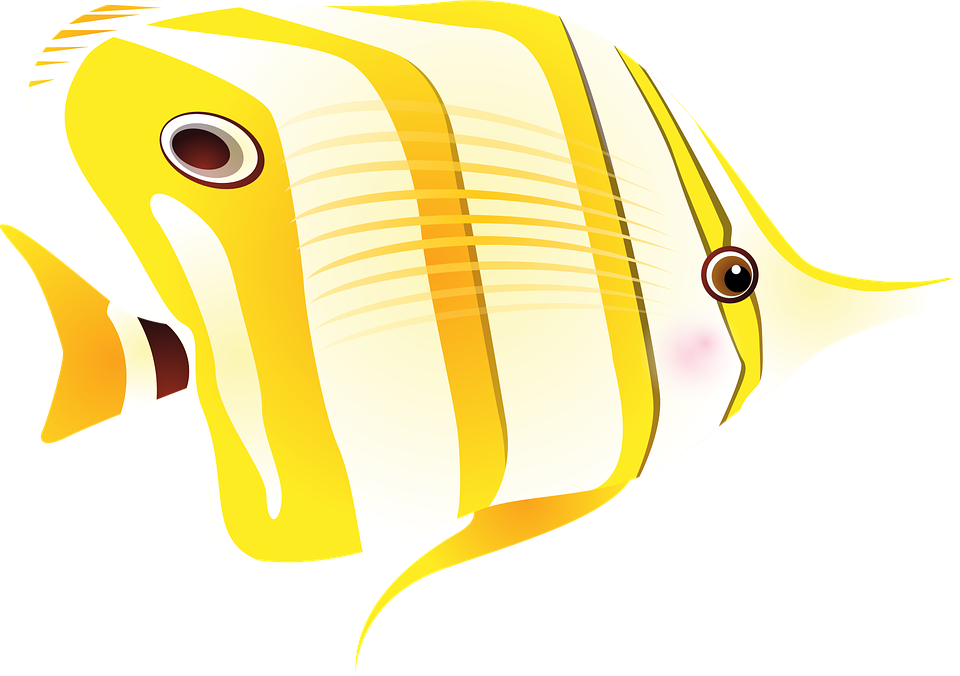 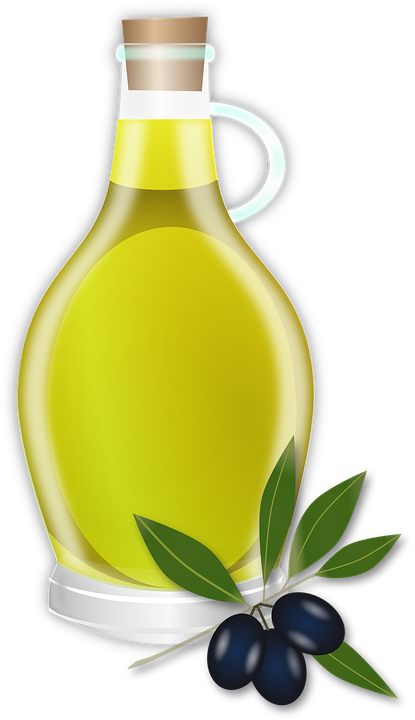 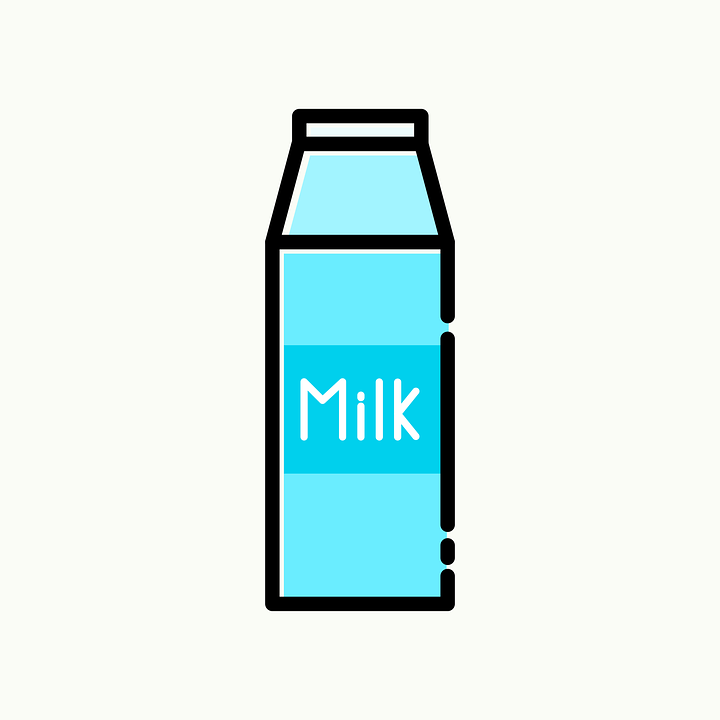 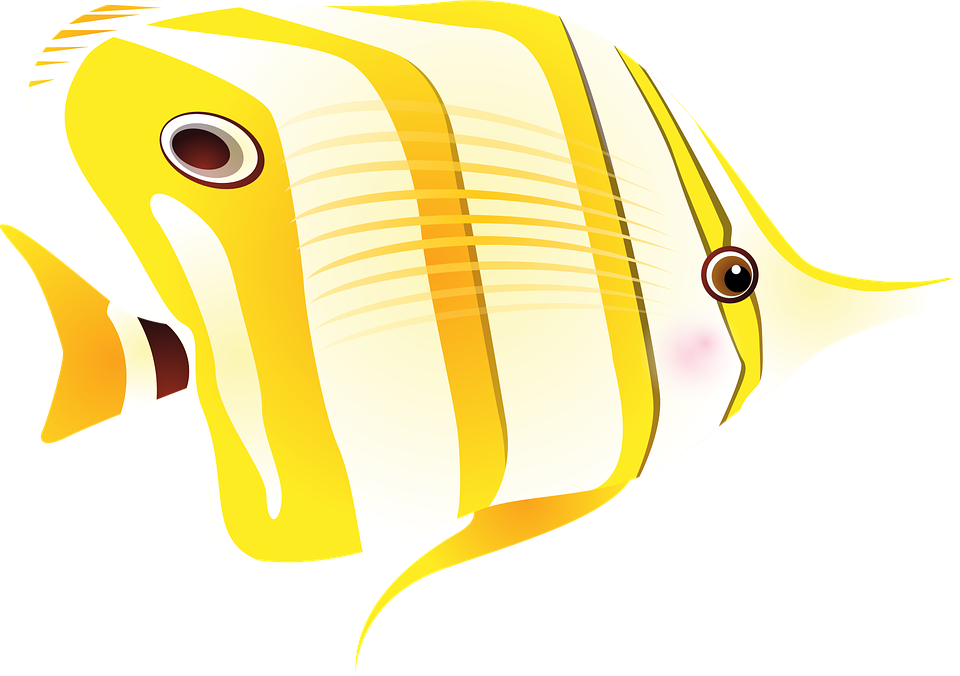 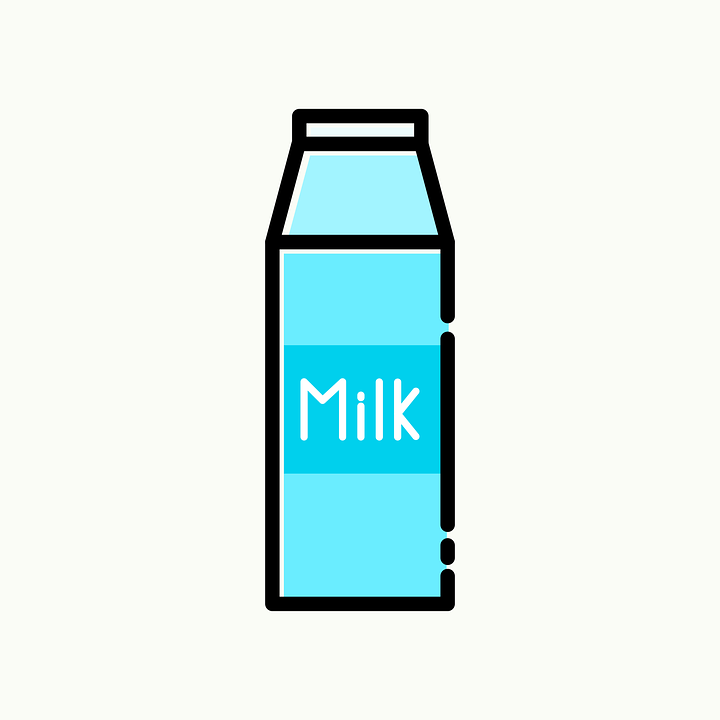 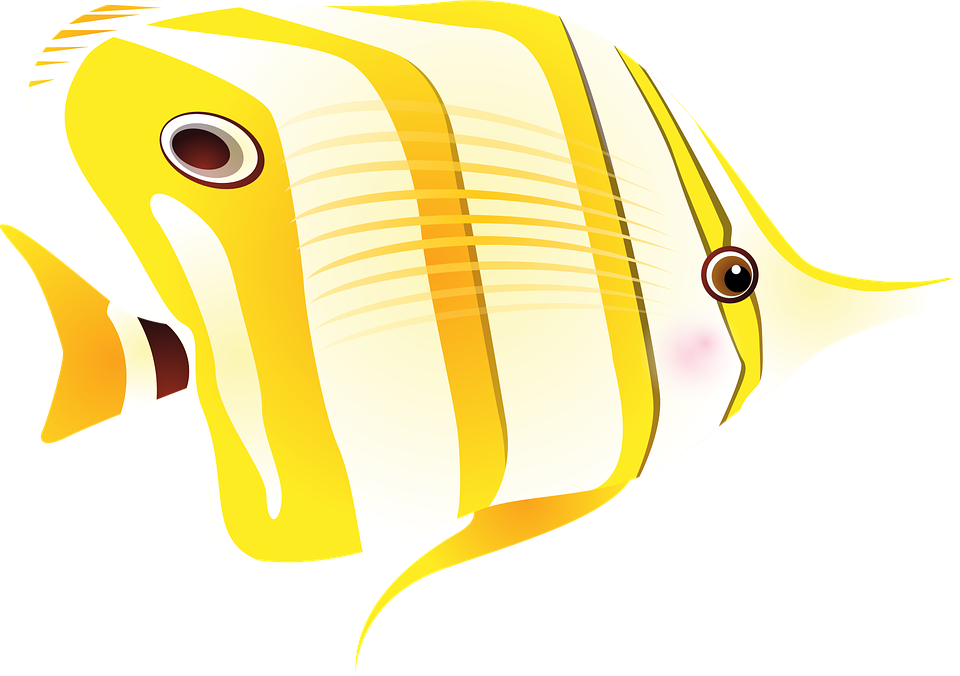 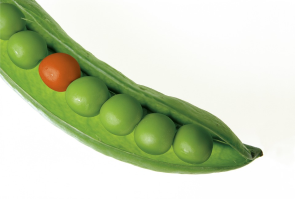 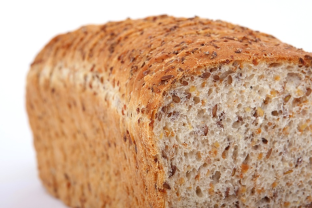 Składniki mineralne biorą udział w reakcjach  zachodzących w organiźmie koniecznych do jego prawidłowego rozwoju.
Składniki mineralne przyjmuje się z pożywieniem, gdyż organizm człowieka ich nie wytwarza.
 
Niektóre składniki odżywcze; 
Wapń
Magnez
Żelazo
Jod
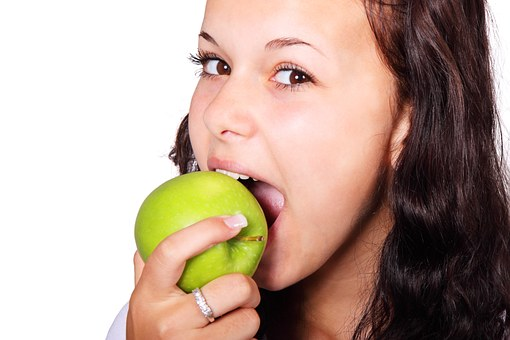 Wapń
Bierze udział w budowie naszych zębów  i kości.
Źródła:
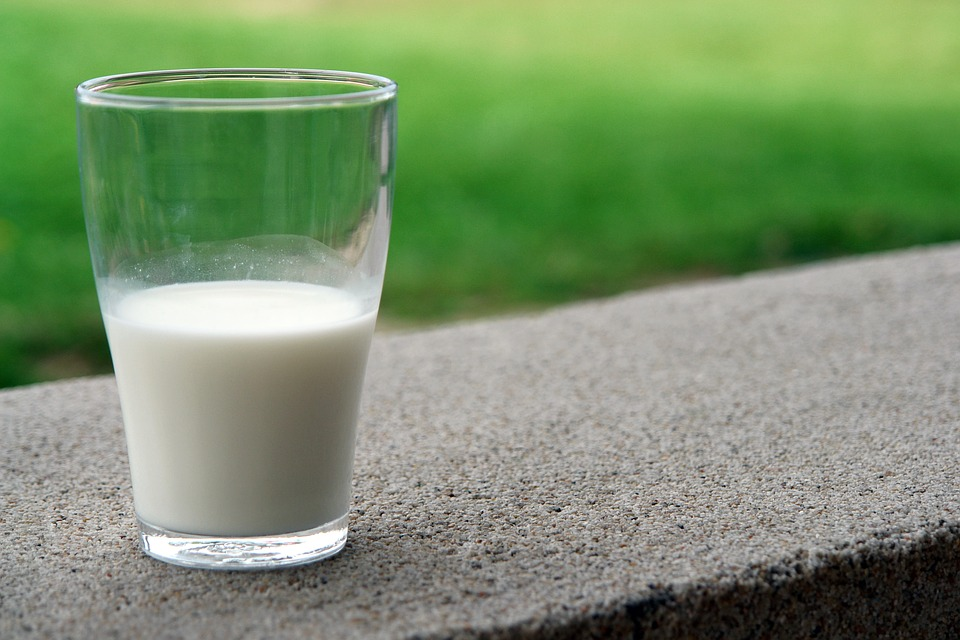 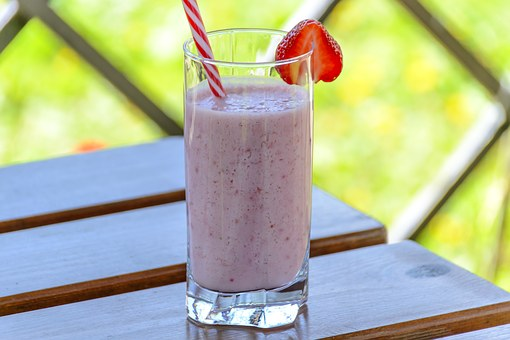 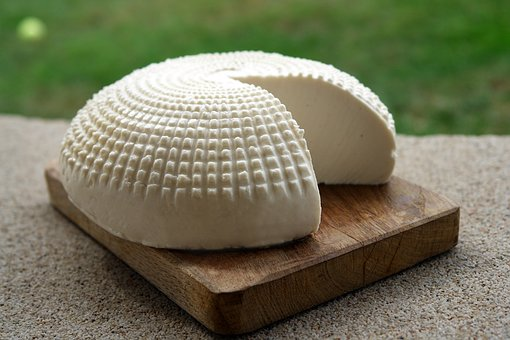 Magnez
Niezbędny do prawidłowego funkcjonowania układu nerwowego i mięśni.
Źródła:
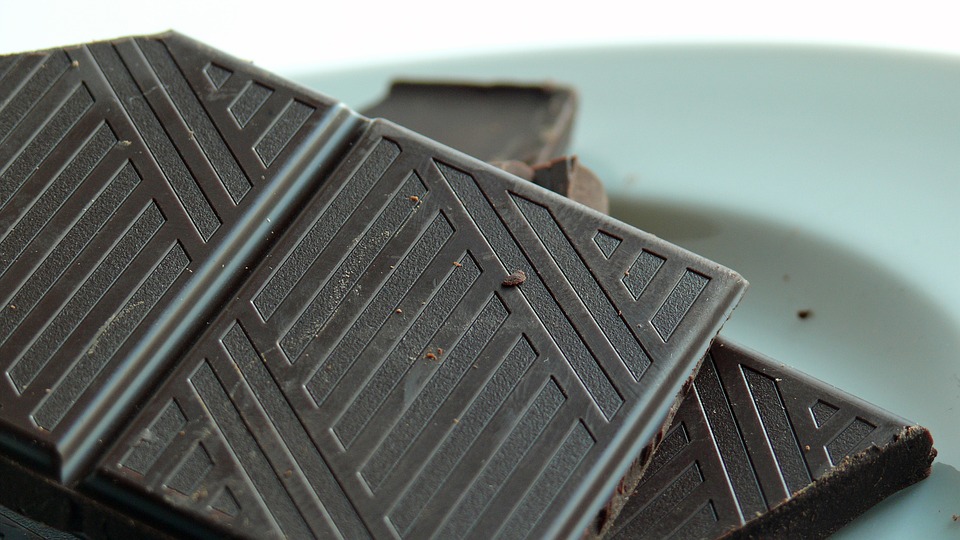 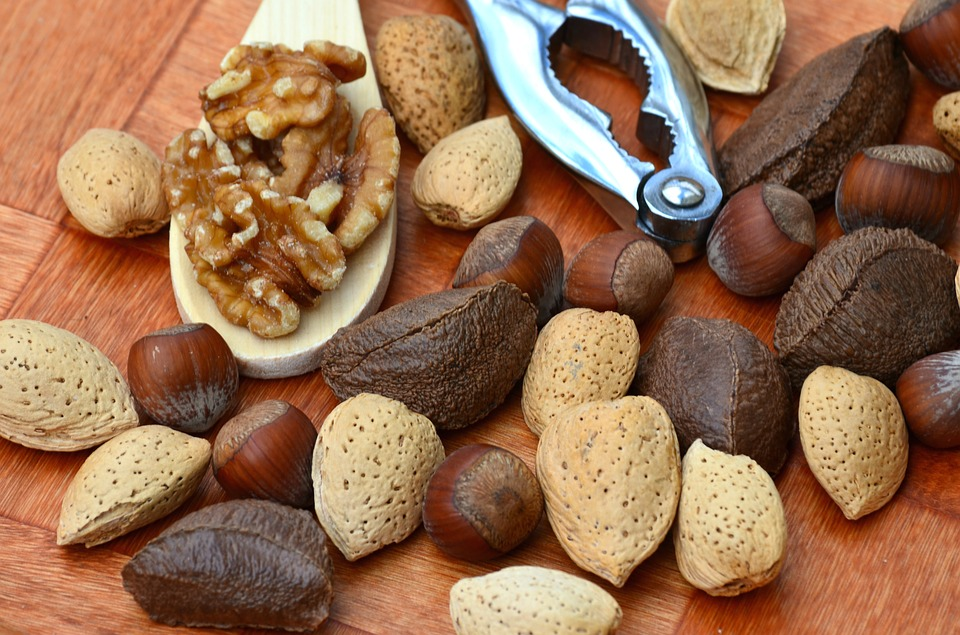 Żelazo
Konieczne do budowy czerwonych krwinek.
Źródła:
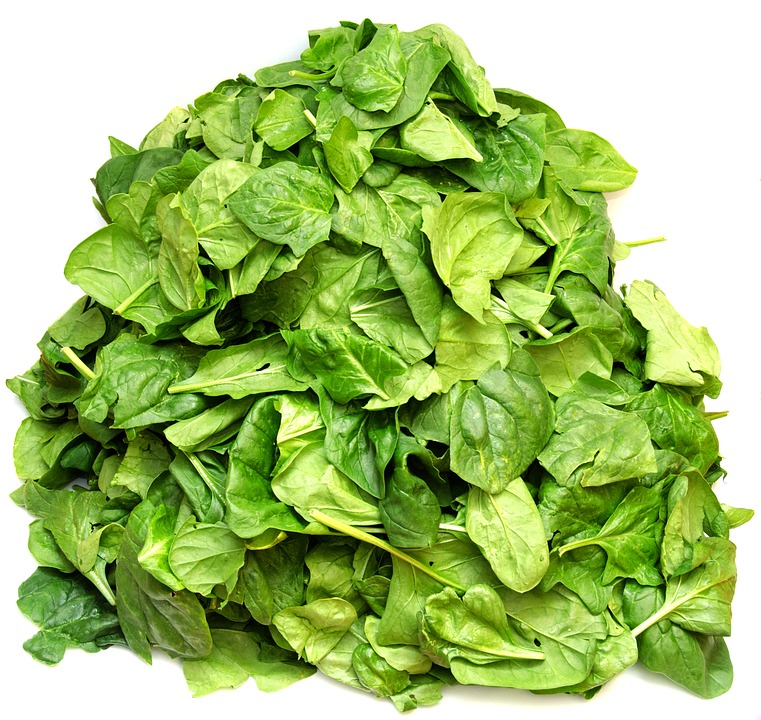 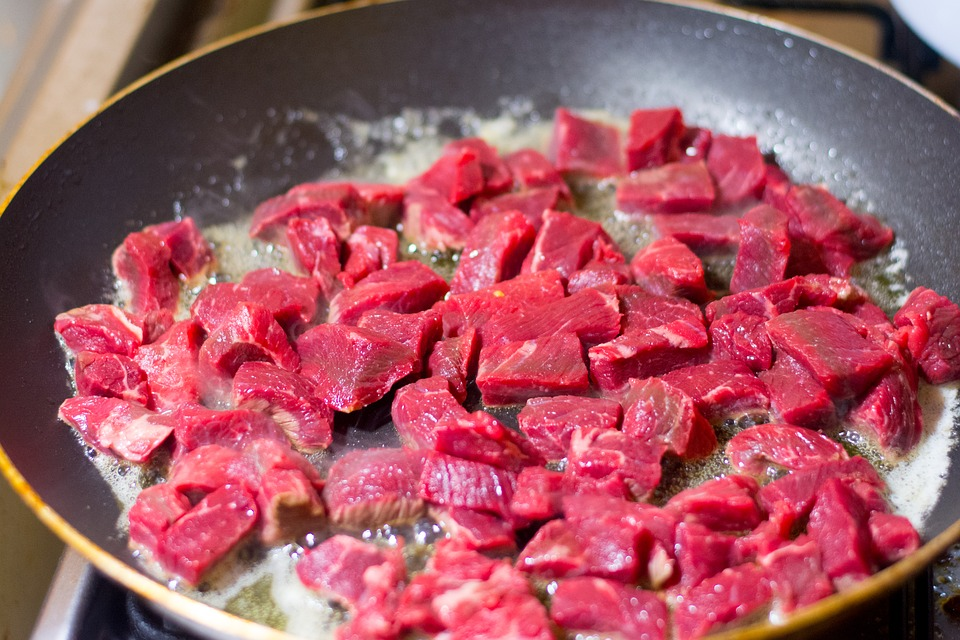 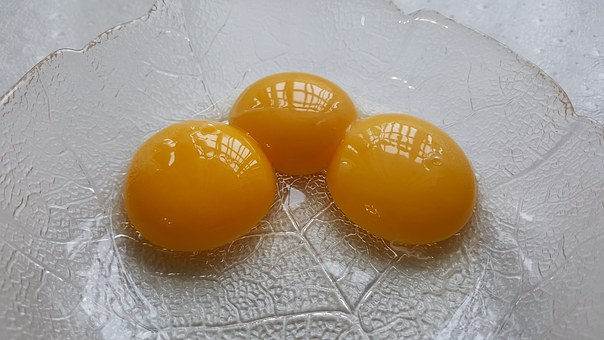 Jod
Jest niezbędny do prawidłowego funkcjonowania  tarczycy.
Źródła:
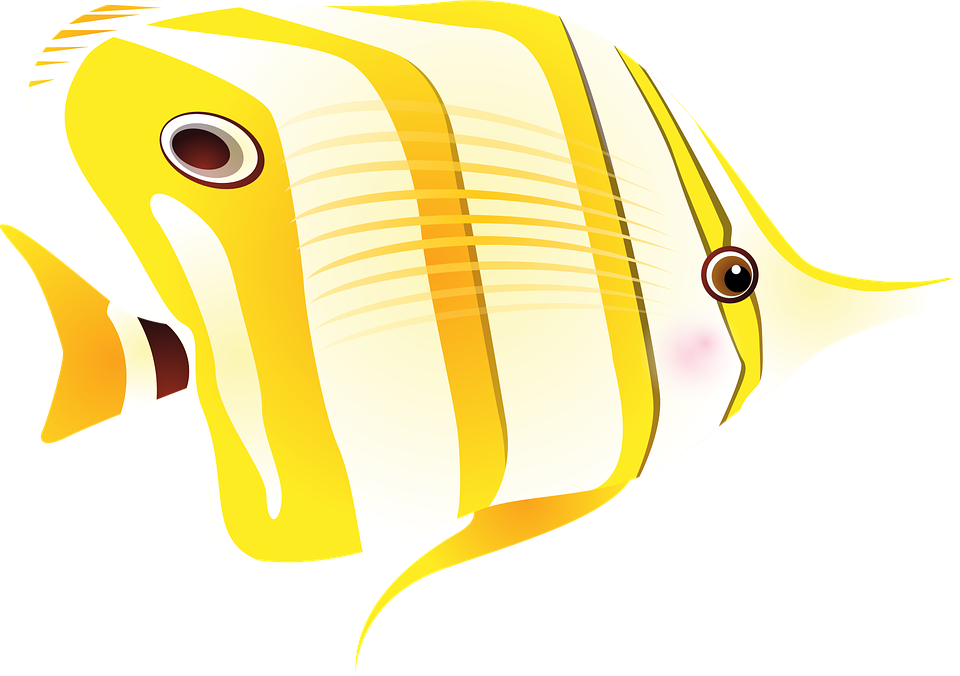 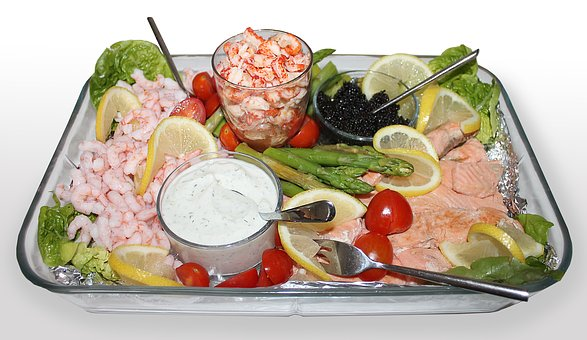 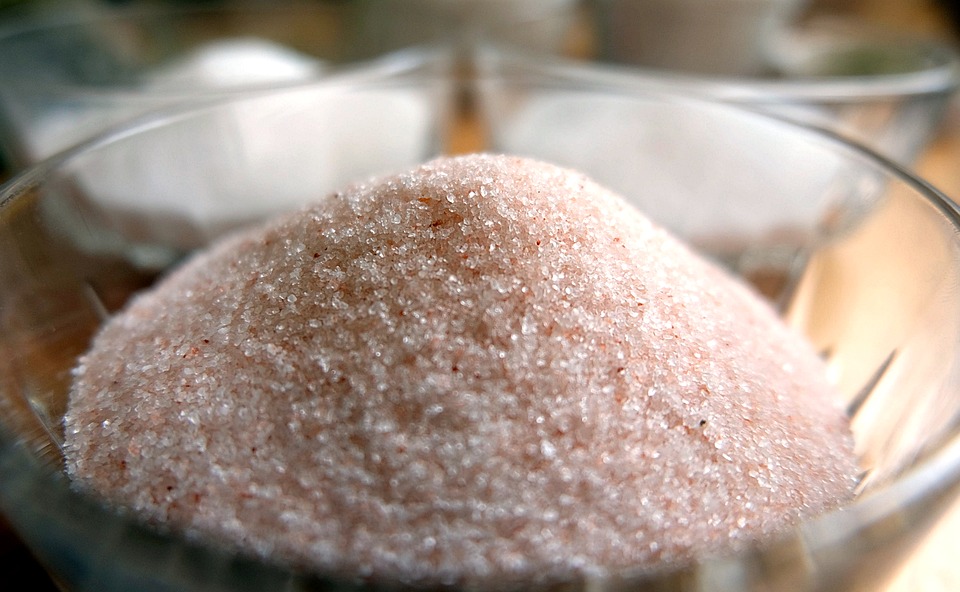 Koniec
Dziękujemy za obejrzenie naszej prezentacji.

                                     	 Klasa 6b
Prezentacja przygotowana w ramach realizacji programu:  “Trzymaj formę”.
Trzymaj Formę z klasą 6b
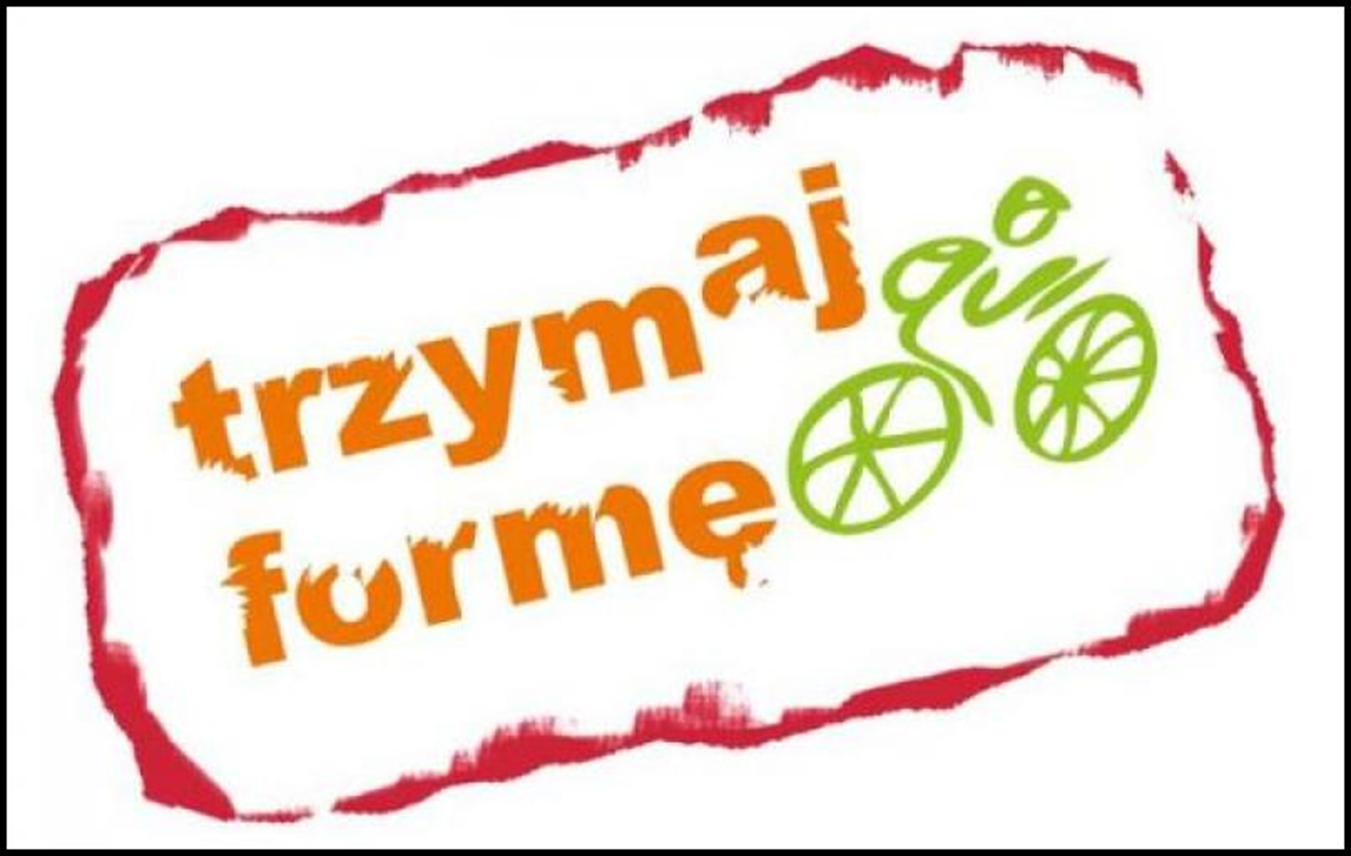